International Symposium on Nuclear Symmetry Energy(NuSym 23)
GSI, Darmstadt, 18-22nd Sept, 2023
TITLE LIDE
Tidal Heating as a direct probe of strangeness inside Neutron Stars
Suprovo Ghosh
Doctoral student, Supervisor : Prof. Debarati Chatterjee
 IUCAA, Pune , India
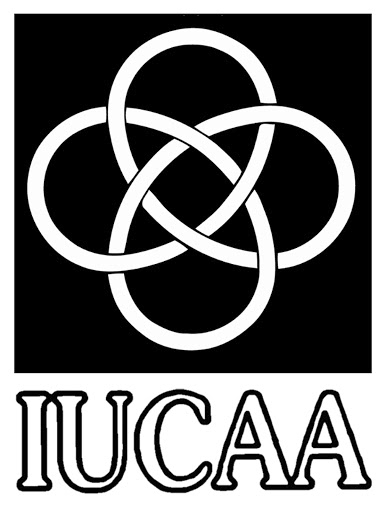 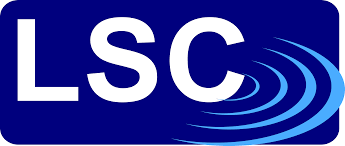 Collaborators : 
Bikram Pradhan (IUCAA),
Prof. Debarati Chatterjee(IUCAA)
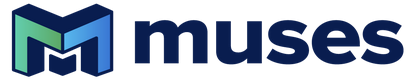 Tidal Heating due to viscosity of nuclear matter
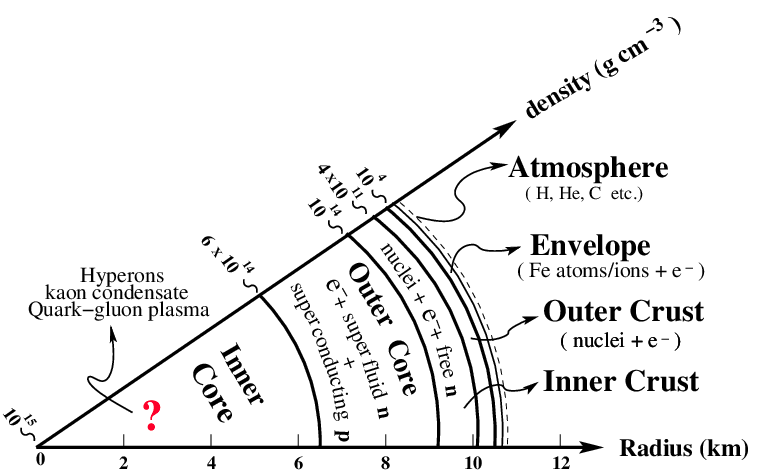 Strange matter like hyperons can be stable components inside the high density NS Core.
Signature of Hyperons in gravitational wave data ?
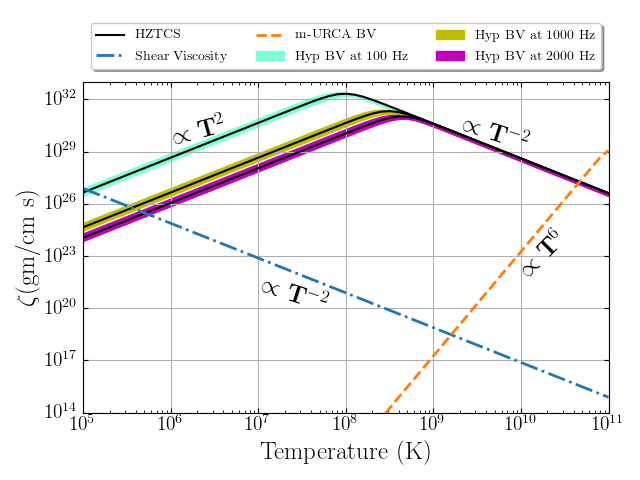 Tidal heating due to viscous dissipation during binary NS inspiral.
Effect in GW signal and Detectability
Heat the star upto 0.1-1 MeV before merger but not high enough to require inclusion of thermal corrections to the EoS.

Additional torque to the viscous dissipation of energy will lead to a total change in the number of cycles.
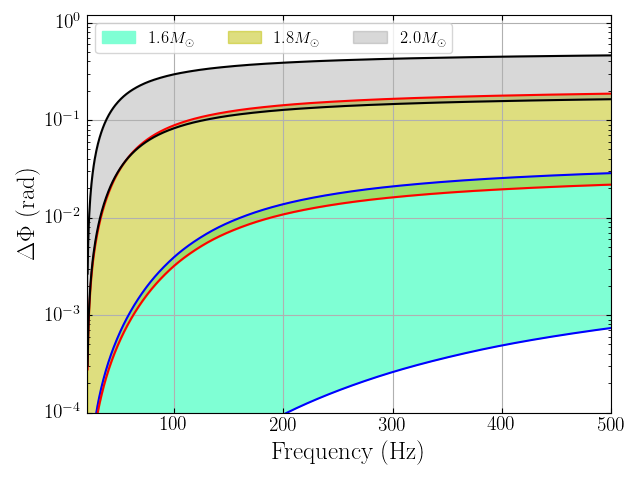 Current phase uncertainty estimates  is ~0.02 rad for A+ and 10-3 rad for Cosmic Explorer (CE). 

Detectable for high mass NS in future generation detectors!!
To Know more about tidal heating and strange matter inside Neutron stars , Please visit the poster .
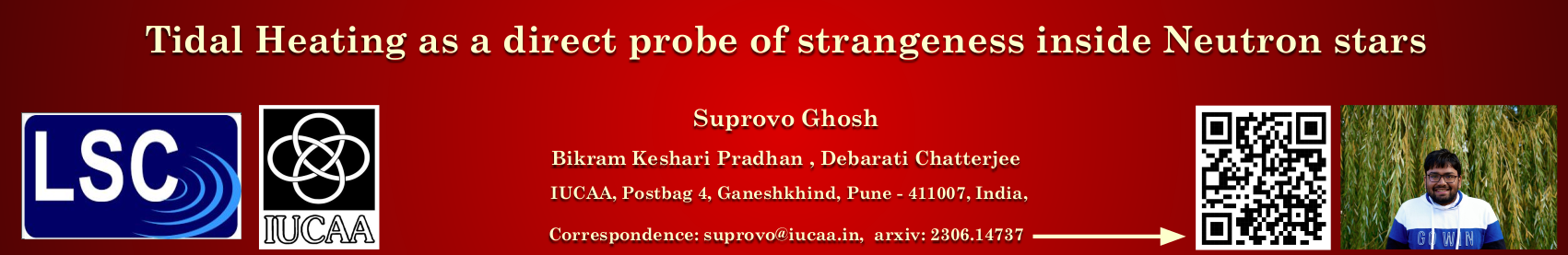